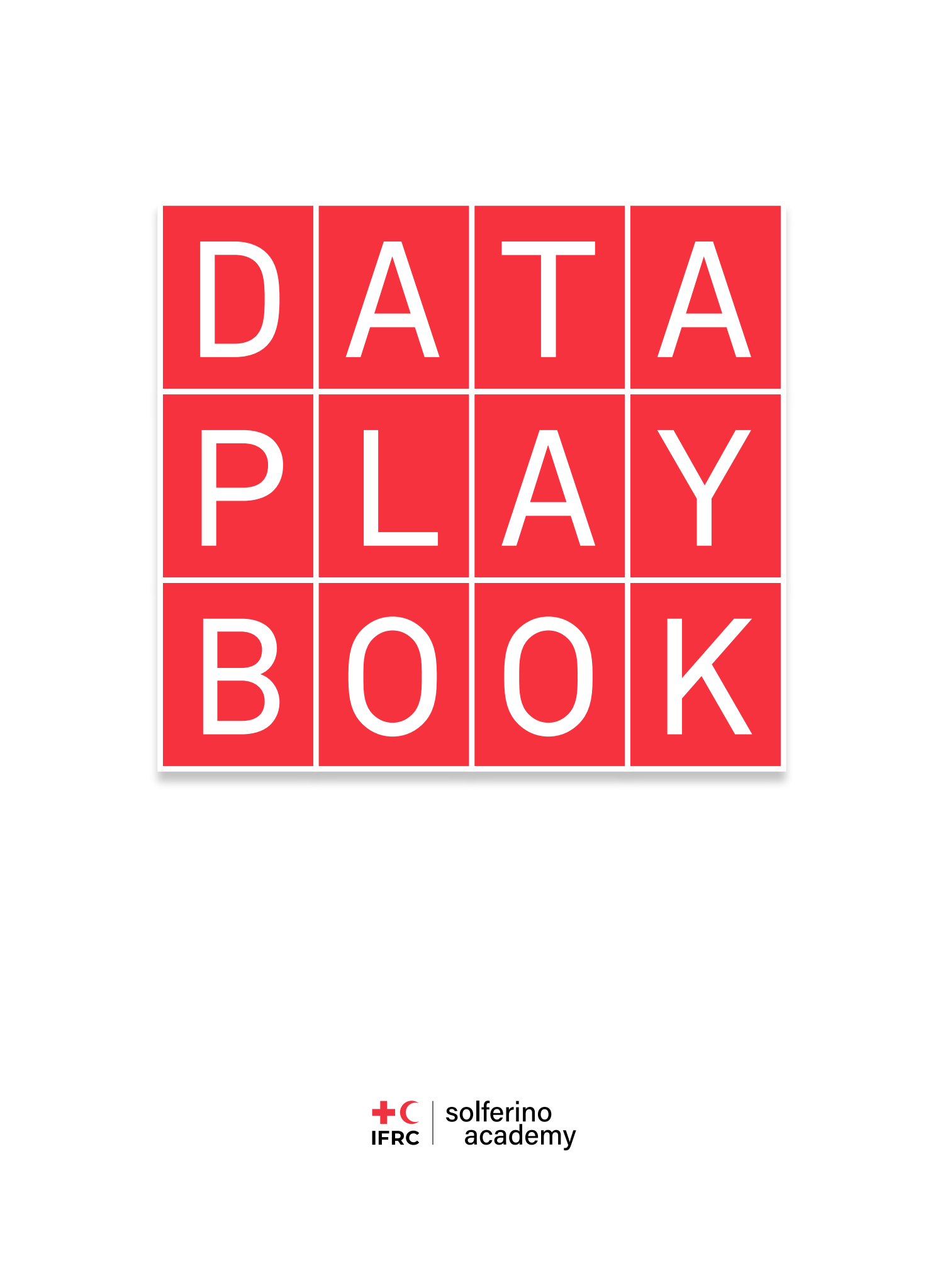 Documentation is a Team Sport: 

IFRC Data Playbook 
Idea to Beta to V1
[Speaker Notes: Last updated - September 20, 2022

Background 
https://solferinoacademy.com/review-your-ifrc-data-playbook-v1/
https://solferinoacademy.com/we-wrote-a-book-with-200-contributors-and-120-pieces-of-content/
https://preparecenter.org/toolkit/data-playbook-toolkit/]
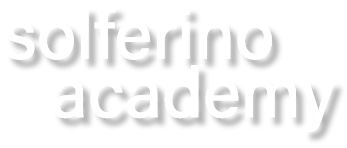 Outline

Introduction to Data Playbook
Part 1: Methodology  
Part 2:  Lessons and Suggestions
Closing
THE DATA PLAYBOOK
Our definition of data literacy is “individuals understanding their contribution to data as a team sport”. IFRC has developed the Data Playbook specifically for group/social learning environments, whether by teams or trainers.
[Speaker Notes: Nearly all humanitarian projects are data projects in some way shape or form. So it is more than necessary to have a full understanding about data and this can be done by promoting data literacy. The definition we are using for data literacy is as follows “individuals understanding their contribution to data as a team sport”. With that in mind, the IFRC has developed the Data Playbook specifically for group learning environments, whether by teams or trainers.]
WHAT IT IS
Tools to onboard data skills in an engaging way

WHAT IT IS NOT
Individual capacity-development

WHO IT IS MEANT FOR
Teams interested in building data literacy
THE DATA PLAYBOOK
Data Playbook Contents
[Speaker Notes: And curriculum templates!!!!]
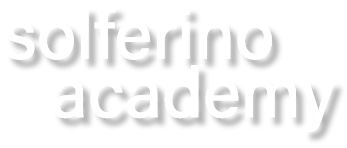 PART 1

Methodology
How to Playbook
Collaboration on a Network-Centric resource
Focus on deep Network and Community Building
Give back with skillshares and upskilling
Use product development and innovation methodologies
Make it a network-centric resource
Collaboration on resources to create assets for and by the network is a transformation. 
It was exploratory innovation to create for and by the network using shared and open leadership methods. 
Documentation curated and created for and by RCRC
[Speaker Notes: What are some data literacy best practices in your organization?
From the topics chosen for today, how do you communicate those to your team? How have they been communicated with you?
What methods of communication were used?
Which of the methods do you think worked best?]
50+ events
[Speaker Notes: The IFRC Data Playbook beta was piloted, then launched in 2018. It reached 1000s. For the V1 project, we hosted over 50 online events to get input, draft and test content. Our goals were open and participatory design with shared ownership.]
Network and Community-building
Mentors and ambassadors connected
We convened multiple communities and networks across the Red Cross Red Crescent. Network-building is complex across time zones, skills and language. 
Unique forum to foster community/network building exercises to support leaders and build peer networking on their data and digital journey.
[Speaker Notes: What are some data literacy best practices in your organization?
From the topics chosen for today, how do you communicate those to your team? How have they been communicated with you?
What methods of communication were used?
Which of the methods do you think worked best?]
270 contributors (V1)
[Speaker Notes: The beta project was collaborate across many teams with many in person events: Information management, health, cash, monitoring and evaluation, and innovation. The V1 project was done online only. We had 270 contributors join the events across timezones and topics. We took an inclusive approach. But, we note that our work was in english and very limiting to those with no or low internet or diverse language skills. We wanted to have ‘creators’ and ‘owners’ of the playbook and the way forward. Launch with a community of potential trainers or ambassadors]
Skillshares
Creating content and spaces, we used a ‘sharing’ and  ‘learn by doing’ approach (social learning)
Promote soft skills - exposure to innovation methods, data/digital literacy skills, open methodologies, facilitation, peer training, and technical documentation skills.
Product Development and Innovation methodologies
Distributed networks can apply open methods to innovate and transform supporting the digital agenda. We need to improve this.
Participation activities also show a digital divide in our network. Translation is a large gap, internet access as well.
Agile product development and innovation methodologies  (user-centered design) shaped the project and product.
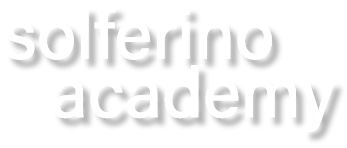 PART 2

Lessons and Suggestions
Lessons and Suggestions
THANK YOU!
Your co-editors:
Heather Leson, Digital Innovation Lead, IFRC Solferino Academy
SolferinoAcademy.com   heather.leson@ifrc.org

Dirk Slater, FabRider, FabRiders  dirk@fabriders.net

Melissa el Hamouch, Data and Digital Literacy Lead, 510, an initiative of the Netherlands Red Cross 510.global  melissa.elhamouch@ifrc.org  digital.ifrc.org